John Mark
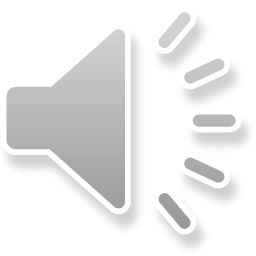